Welcome to Greenwich
Friday 6th December 2024
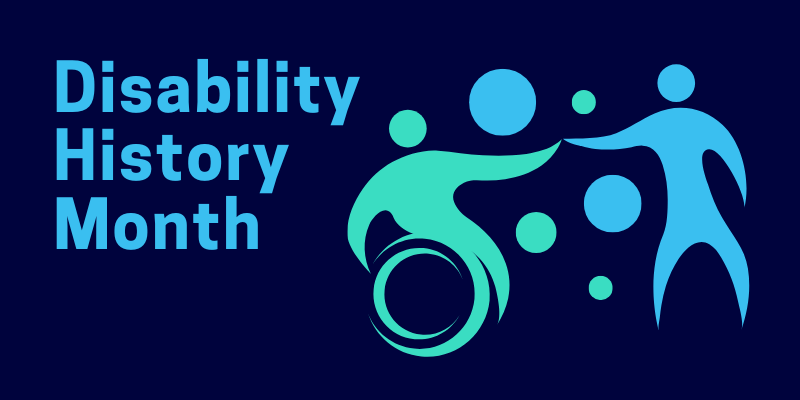 Is there Equity in EDI in HE and the Public Sector?
[Speaker Notes: Picture of Greenwich campus buildings in the background]
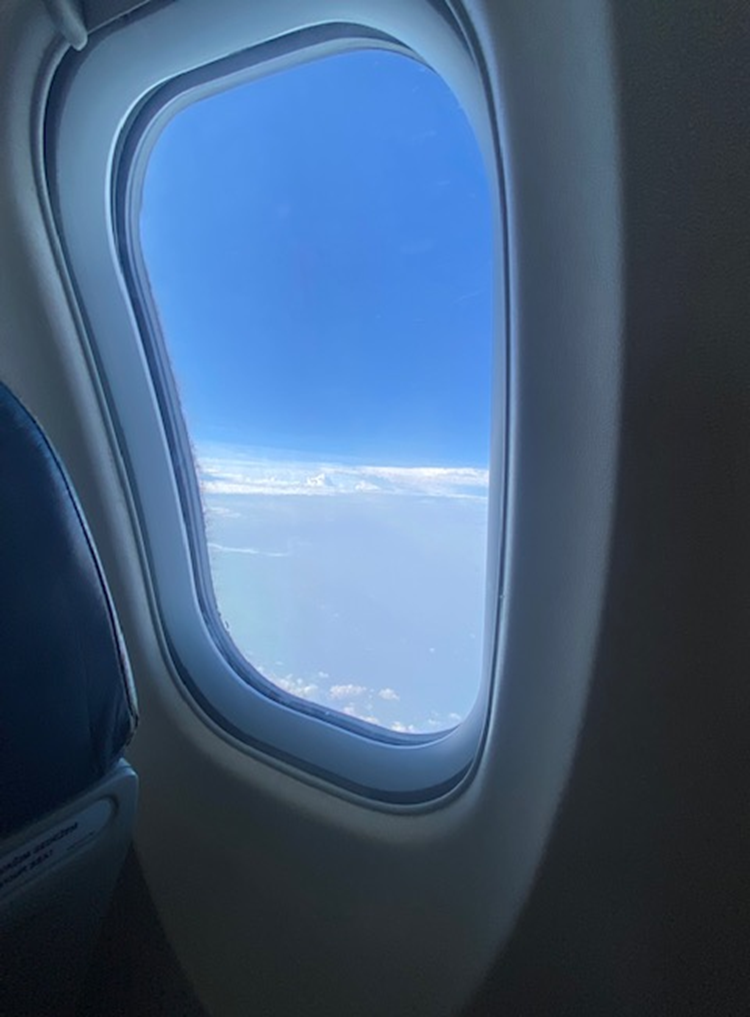 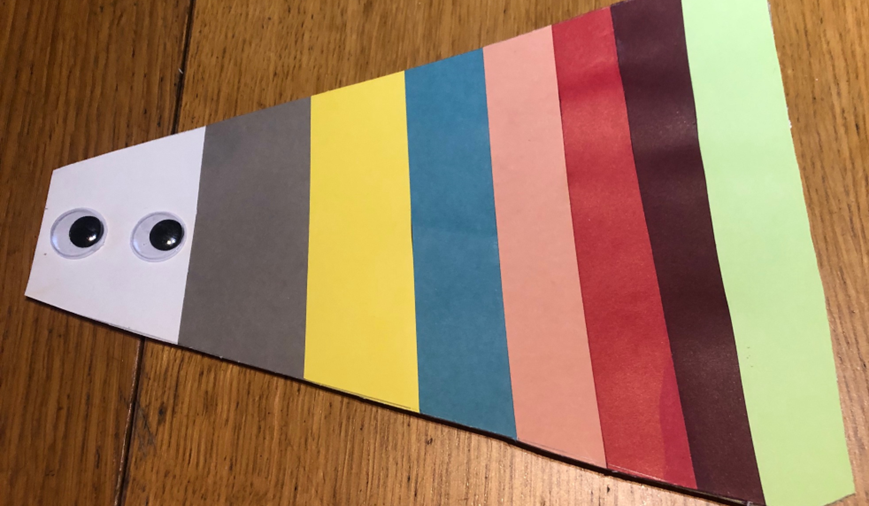 *An invitation to Social Construction - K. J. Gergen, 2015

©  OyebanjiAdewumi
Seeing the world differently
[Speaker Notes: Picture of window on one side of a plane… so I ask the question, is my truth of the world, your truth?]
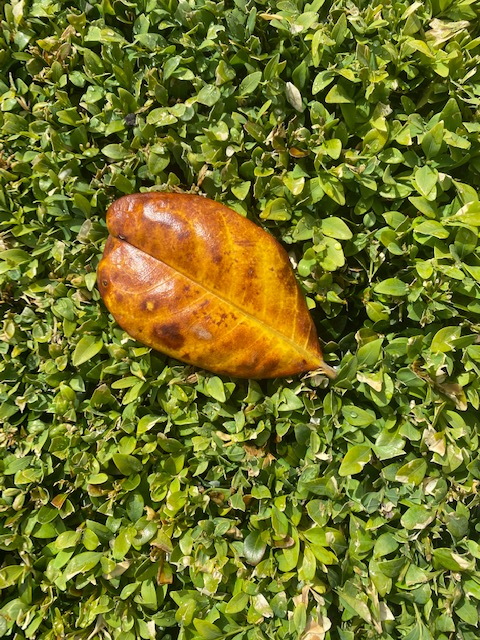 Embracing Difference
©  OyebanjiAdewumi
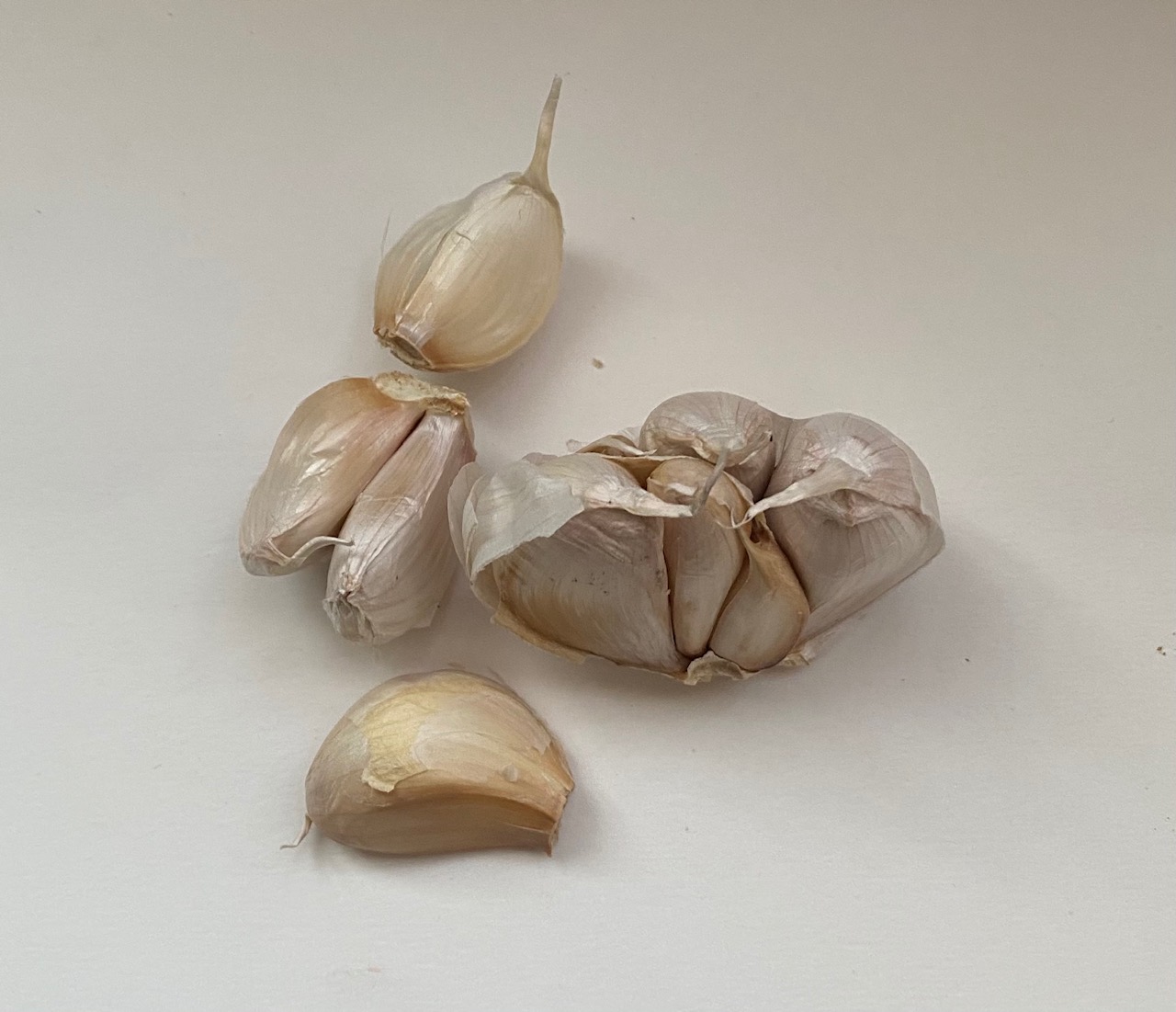 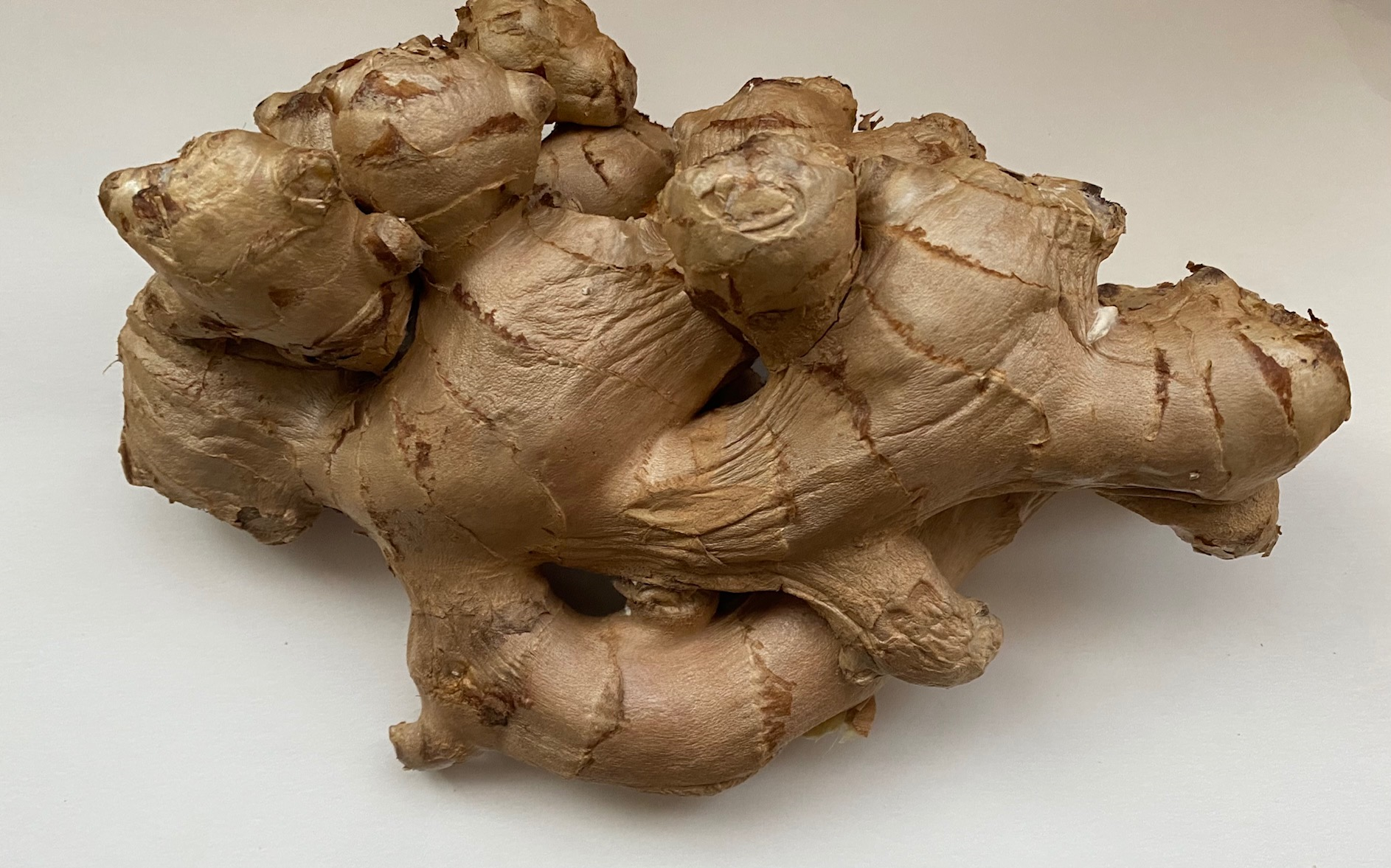 ©  OyebanjiAdewumi
[Speaker Notes: Picture of Garlic Bulbs and Ginger (Rhizome)]
#Strategy2030
Inclusive | Collaborative | Impactful
[Speaker Notes: Best modern University by 2030
Sector leading for EDI]
Thank you.Oyebanji (Banji) Adewumi MBE